BINARY BEADS
How do computers talk to each other?
	They don’t have mouths or ears
	They send electrical signals back and forth
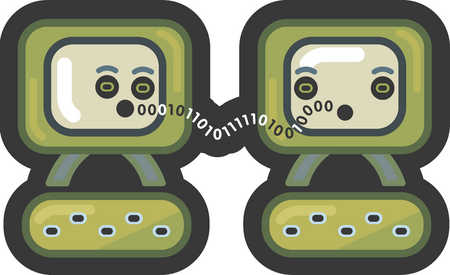 https://www.illustrationsource.com/stock/image/113954/two-computers-communicating/
Since they talk via electricity, they use voltages.

But they need some kind of code because you can’t speak English with voltages

There are three parts to the code.
The voltage being sent can be “high” (say, 5 Volts) or “low” (say 0 Volts)
When the voltage is “high” we call it a “one”, and when it’s low we call it a “zero”
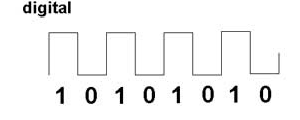 https://study.com/academy/lesson/what-are-digital-and-analog-signals-definition-lesson-quiz.html
You could do this yourself with a battery and a light
When you close the switch, the voltage (high) can get to the light and turn it on
When you open the switch, the voltage can’t get to the light, so it turns off







When the light is “on” we call it a “one” 
When the light is “off” we call it a zero
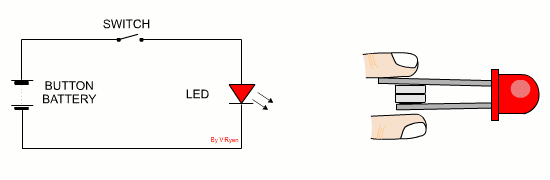 http://www.technologystudent.com/elec_flsh/button1.html
3) What about the third part of the code?

That’s called “ASCII” (American Standard Code for Information Interchange)

Each letter in the alphabet is represented by a series of ones and zeros
Example: A=01000001
Each “code” is 8 symbols long
We’ll put a space in our pictures to make it easier to read:

A: 0100 0001

Or, if you were using a light:
Suppose I wanted to send a “B” to a computer?

B=0100 0010
Here is the entire alphabet
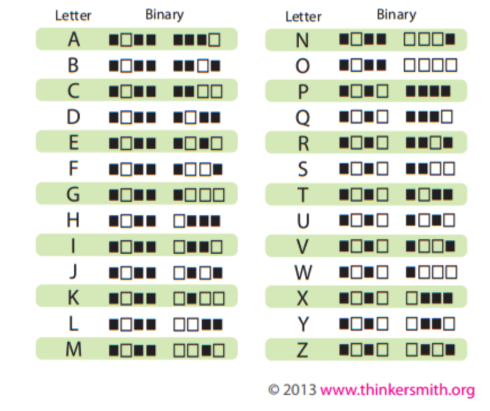 There are additional codes for periods, commas, numbers, etc.
Suppose I wanted to send  “OSU” to a computer
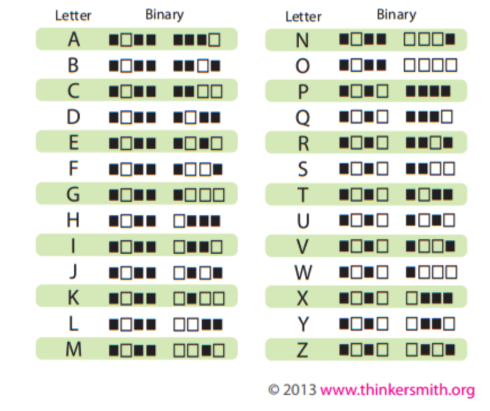 By the way, this is a “binary” code
“Bi” means “two”- there are two possible values for each digit
A binary digit is called a “BIT”
So each of our letters is 8 bits long
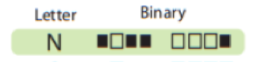 You can use any two different things as symbols for ones and zeros
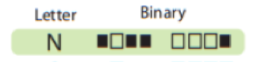 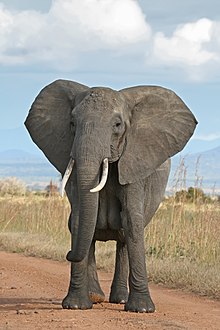 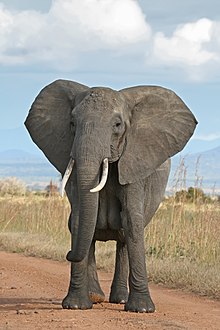 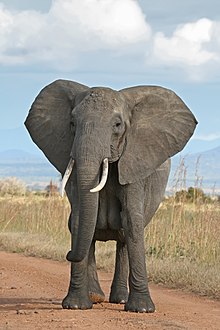 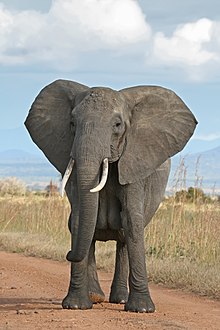 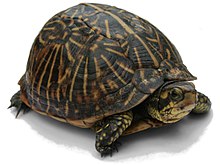 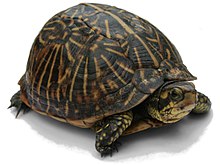 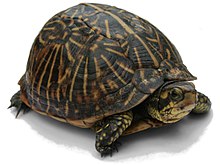 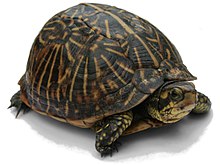 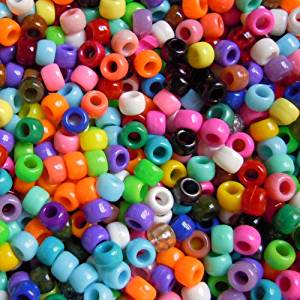 We’re going to use beads!

Pick two colors

Decide which one is “one” and which one is “zero”

Put the beads in the right order to spell your name

OK to use a third color between letters
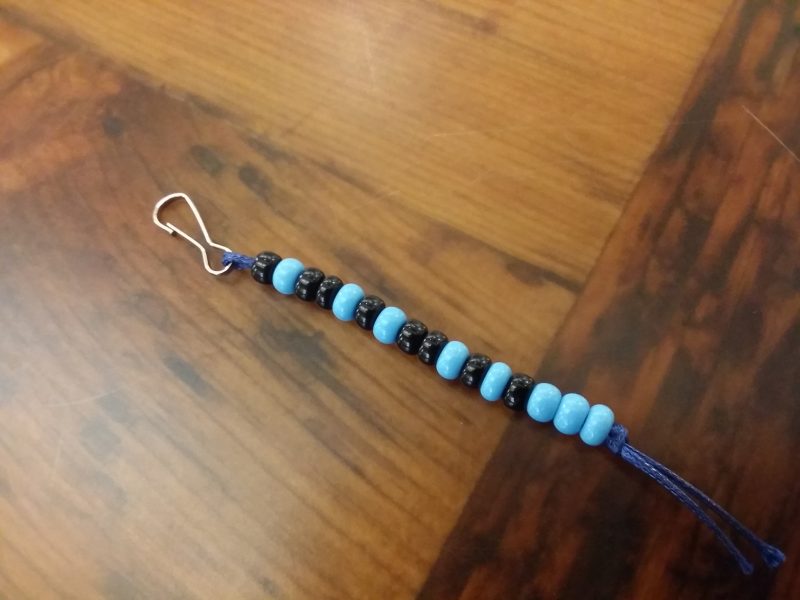 What did this person spell?
First letter is :
0100 1010

Second letter is
0101 0111
J
W
http://www.makerexpo.ca/exhibitor/binary-beads/
OK, Now it’s your turn!
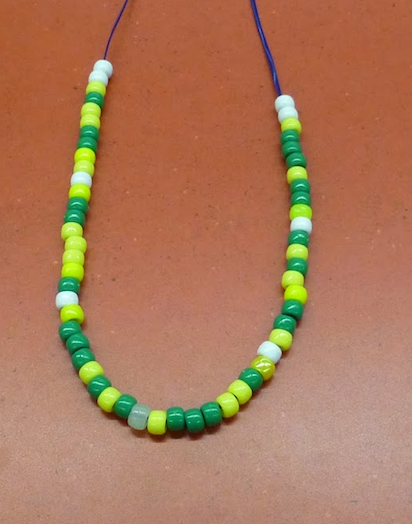 http://librarybugb8te.blogspot.com/2014/11/bead-binary-bracelet.html